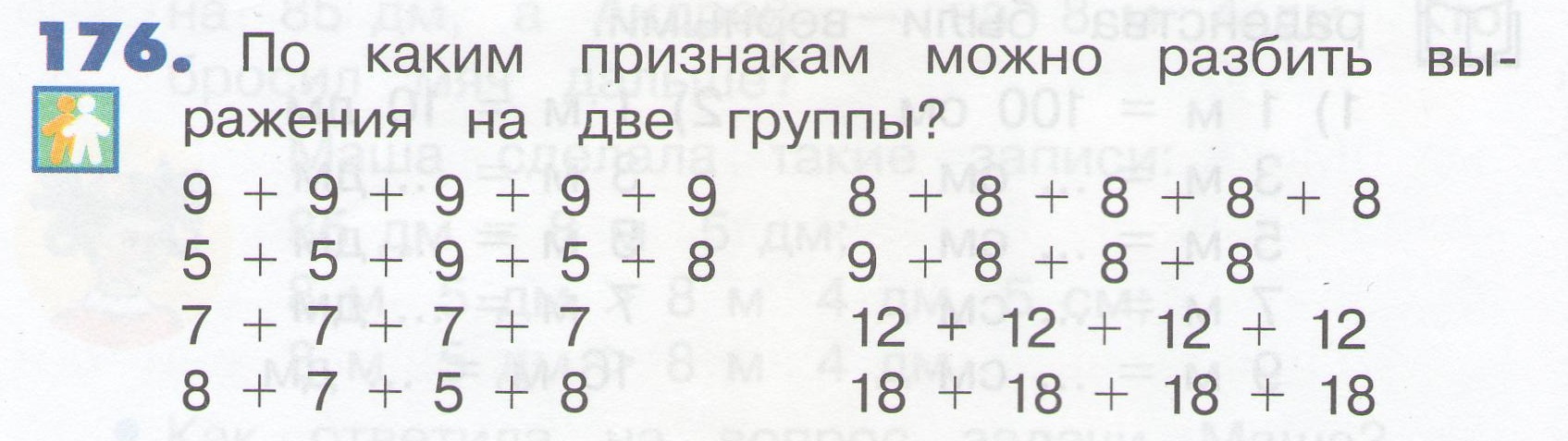 Умножение
Цели:
Познакомиться с умножением
Научиться читать и записывать выражения с действием умножения